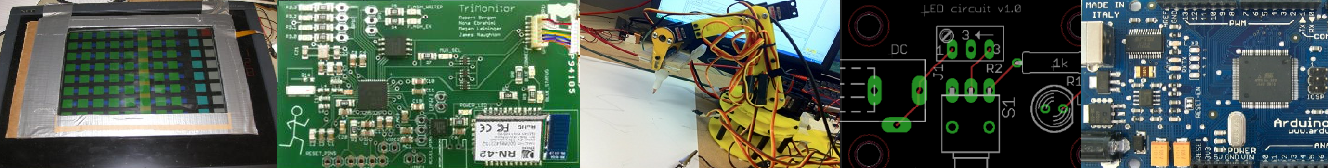 EECS 473Advanced Embedded Systems
Expo
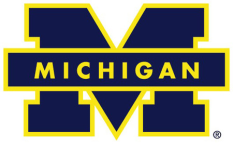 Status
If you’re having major problems, please see me after class.
Expo day (1/2)
Start at 10am in the lab
Gives time for folks to set up and deal with things that go wrong
At least 2 people from each group there from 12:00-4:00
If you can’t do that (other courses, etc.) let us know ASAP.
Teardown and put away things 4-5:30pm
Clean up stations etc.
Expo Day (2/2)
The staff will be seeing a demo from each group.
About 10 minutes per group.
We will be working on a “next group” scheduling model
Trying anything else farther out always results in something breaking and the schedule being a mess.
Sri will be the point person on scheduling during the day.
Think about what you want to say and what you want to show.  
Time is a bit tight.
Posters for the Design Expo
A few quick things:
If you have them sent to all of the staff (as a pdf) by Monday 11/27 at 8pm and we’ll print (and pay for) them, otherwise you’re on your own with your own money.
Include “473 poster” in the subject of your email.
Name the poster X_name_poster.pdf where X is your group number, name is some one-word descriptive name of your group, and poster is the word poster.
So 18_frisbee_poster.pdf for example.
The printer we’ll be using is 36” wide.  Poster boards are likely 32”x40”
Purpose of the poster
To give people something to read while you are talking to someone else.
Good pictures
Solid and clear details
To help draw people in.
If you project doesn’t move, you need something!
Pictures!
To give you something to point to as you talk
For parts of your talk you can point to the project
But basic ideas, including function and purpose need something more.
Pictures
And generally not of your project (it will be there too).
Sometimes you want pictures of it doing something though
Target audience
It’s very unclear who will be there.
Probably mostly students and faculty.
The trick is to keep a narrative flowing with details available.
Generally “walls of text” can be okay for the detailed stuff.
Image issues
Be really sure you have high-resolution images.
Things generally look better on the screen than they do printed.
As an overkill rule-of-thumb, make it 2x as large on the screen as it will be printed.  If that looks good, you should be golden.
People often mess up things like the UM logo, etc.
At least a handful of images should be clear from 7 feet away.
Put it on the screen in normal size and stand 7 feet away.
Some, more detailed, images can be smaller.  Use that carefully.
Text issues
Title and major topics should be easily readable at 7 feet.
Detailed text can be smaller.
Though 12 point font is the very smallest you should even consider for anything.  Ever.  
Really.

Avoid more than about 10 words per line.  Especially if text is dense in that section.
Makes it hard to find the next line down when reading.
Narrative clarity
It should be clear what images and text go together.
If there is an ordering things should be read in, that should be clear.
Viewing Sequences
Thanks to Jack Fishstrom for this and the next slide!
Viewing Sequences
By Column
By Row
You really want the flow of the poster to be easy to figure out and follow. Use of columns 
or rows of white space to cause the reader to follow the poster as shown here 
and on the previous slide.
Required things
Clear title
List of students
Course identified 
Department and/or College Logo
Acknowledgement of any company, group, or people you got support or gifts from.
Infineon for everyone!
Guy on the Internet, design team, etc. 
Include logos where reasonable.
If significant parts of your project are based on open source projects, they should be mentioned.
Things you might want
References/further reading
Costs?
Examples for discussion
See comments section in power point for thoughts on each poster.
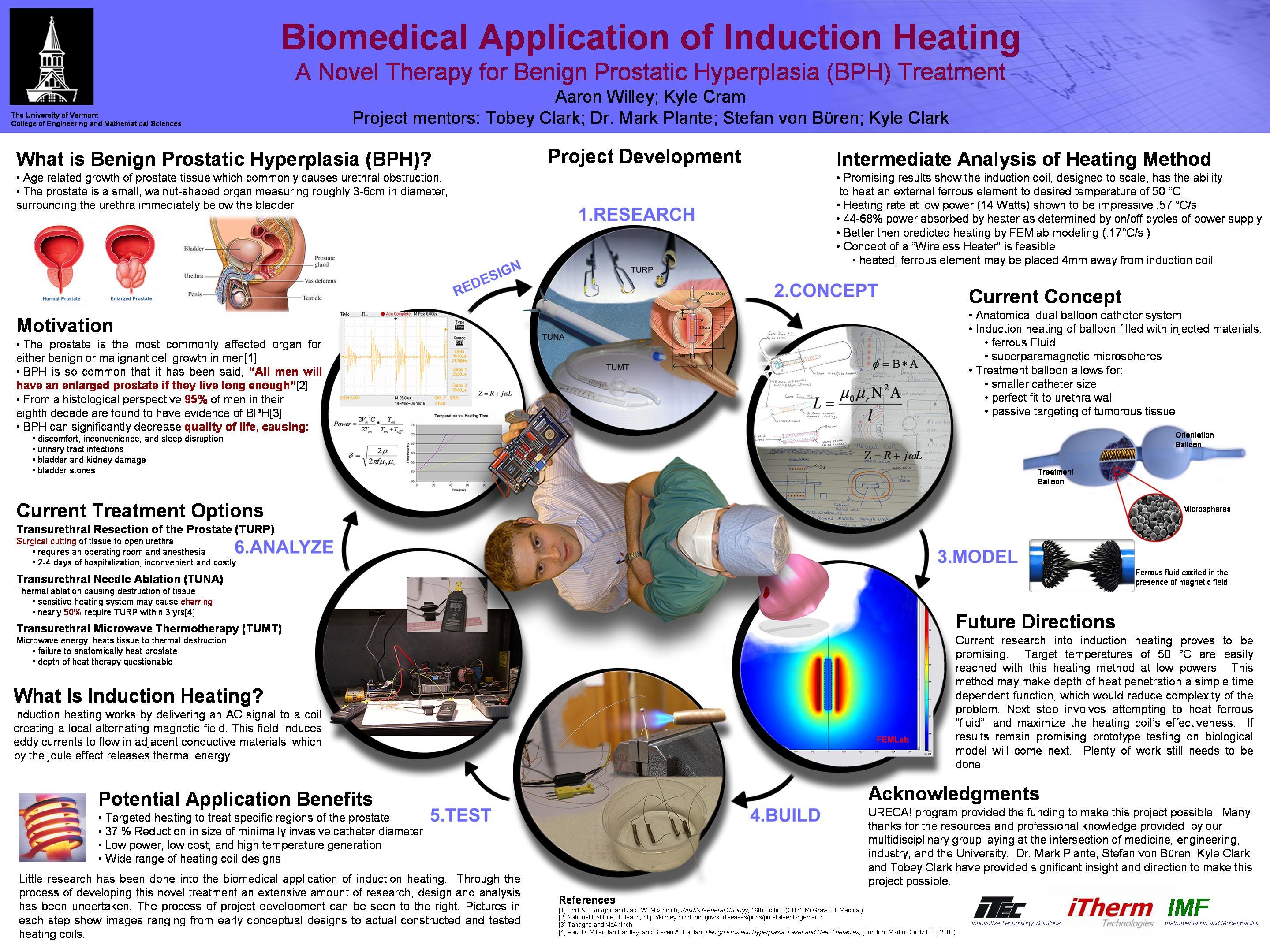 [Speaker Notes: Text too small for the most part. Not clear what the students have done.  Pictures and flow work fairly well.  If this was a poster to be hung up, it isn’t horrible (other than not clear what the students did…) as it does a reasonable job of drawing in the observer and has a lot of detail.

But as a poster for an expo, not so great.  Pictures in the middle would be great for talking about.  But text is killer.  And did I mention I’ve no idea what the students did (at least until I read about ½ of this first).]
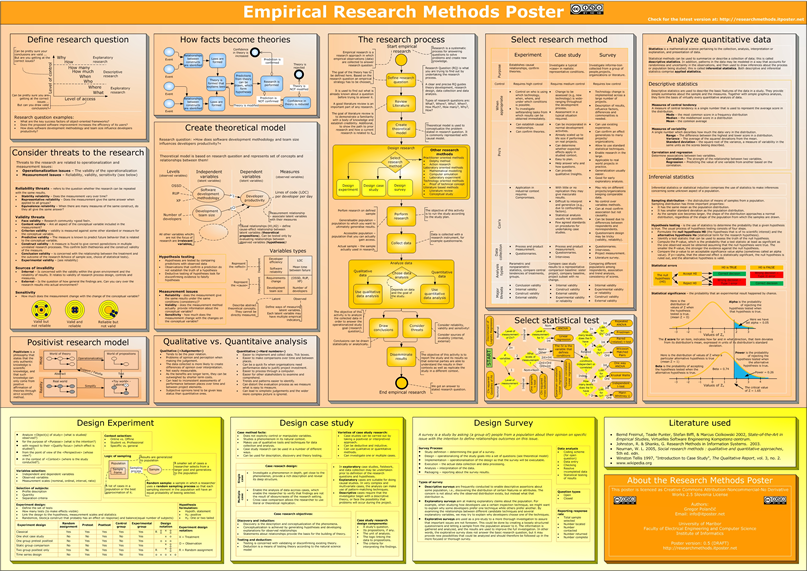 [Speaker Notes: No.  Just no.  Good use of the CC license I guess.  Data is there and can be talked at.  But that’s about it.  Too much junk, too long of lines,]
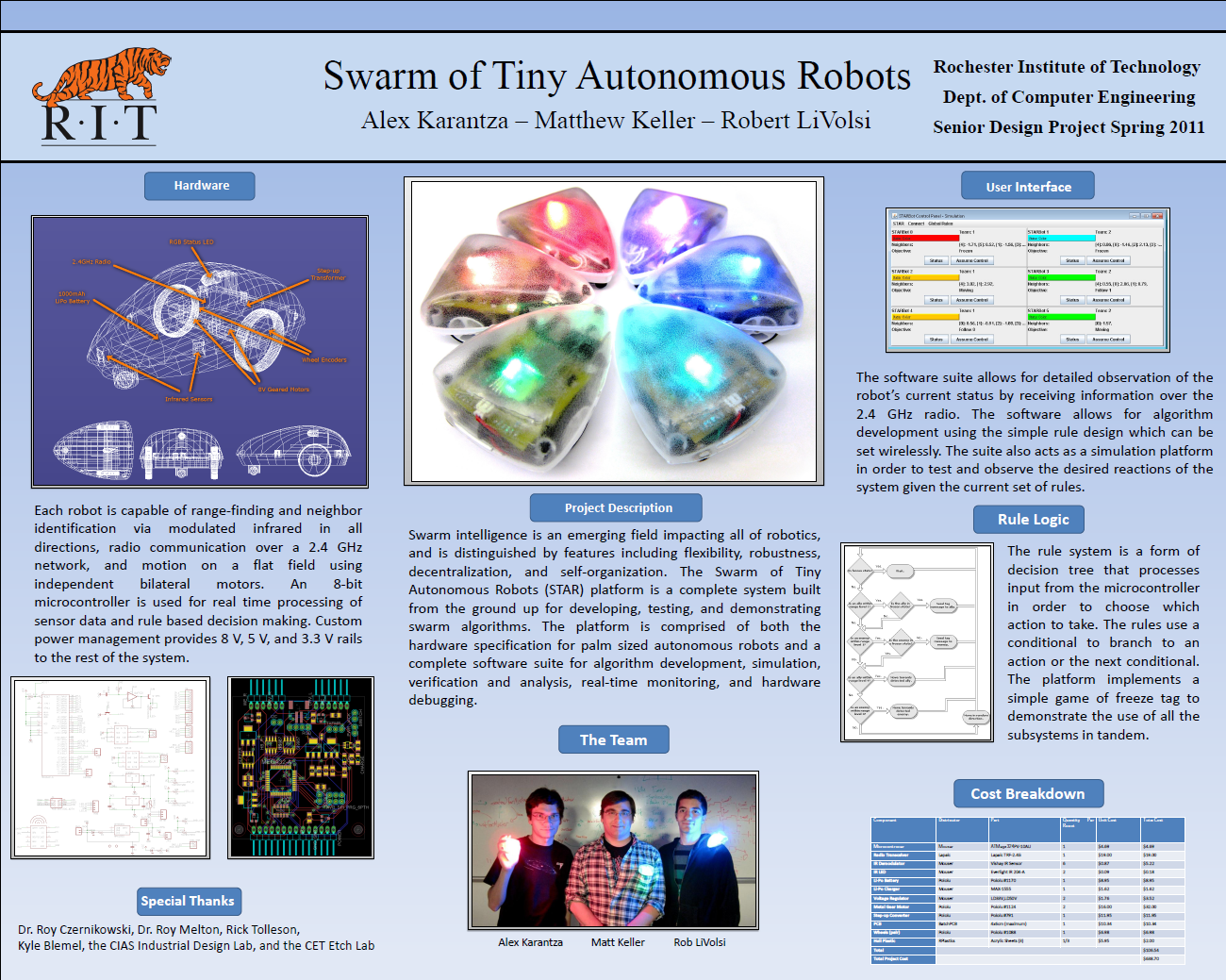 [Speaker Notes: Mostly good.  Clear flow, good picture.  I’d have dropped the team picture in an expo, but not unreasonable.  Costs are basically unreadable.  And the subject headings are in too small of a font for no good reason (hard to read from a distance).]
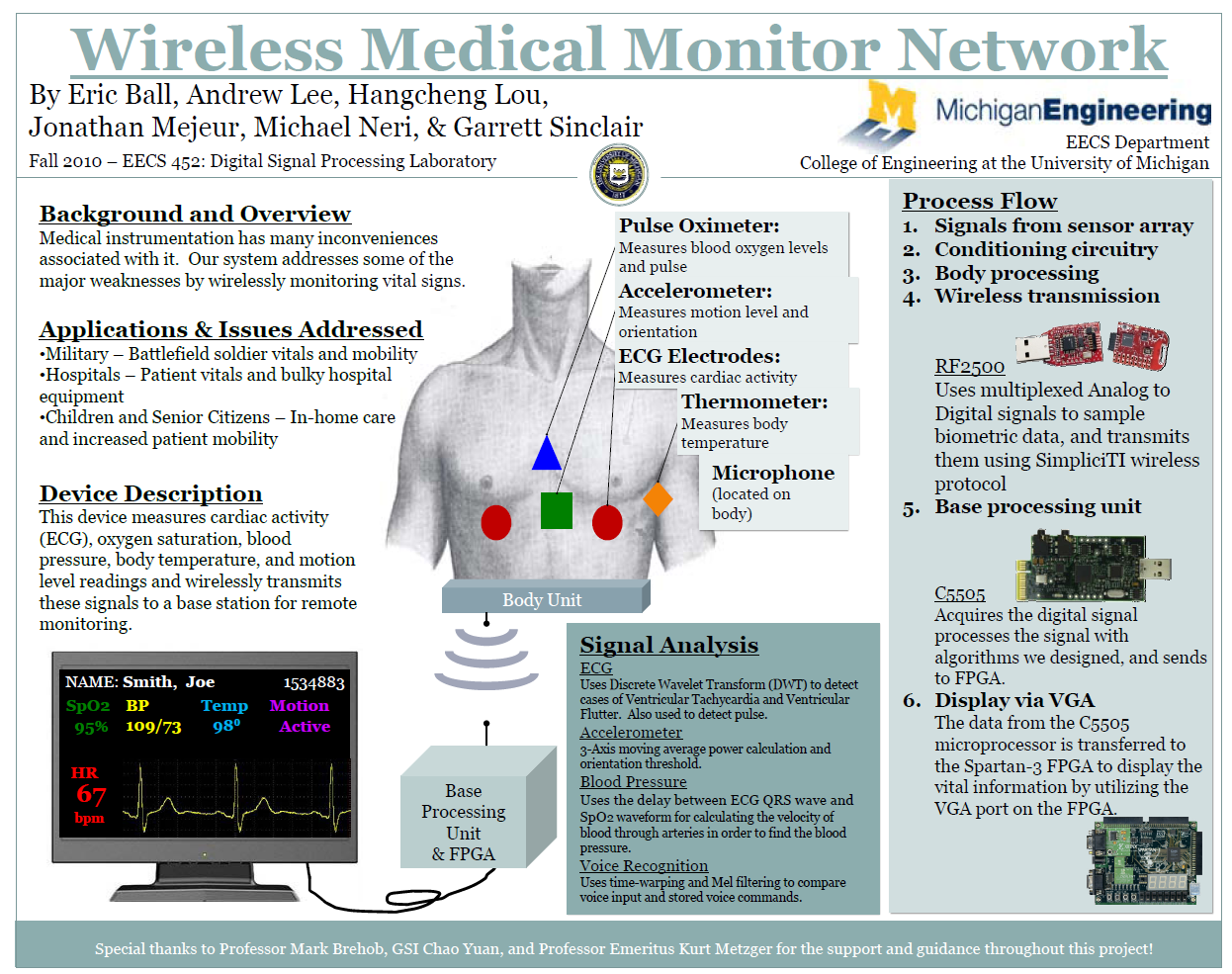 [Speaker Notes: Not bad.  Nice looking.  Box on right is good for talking to.  Not sure image on bottom left has value, but eh.]
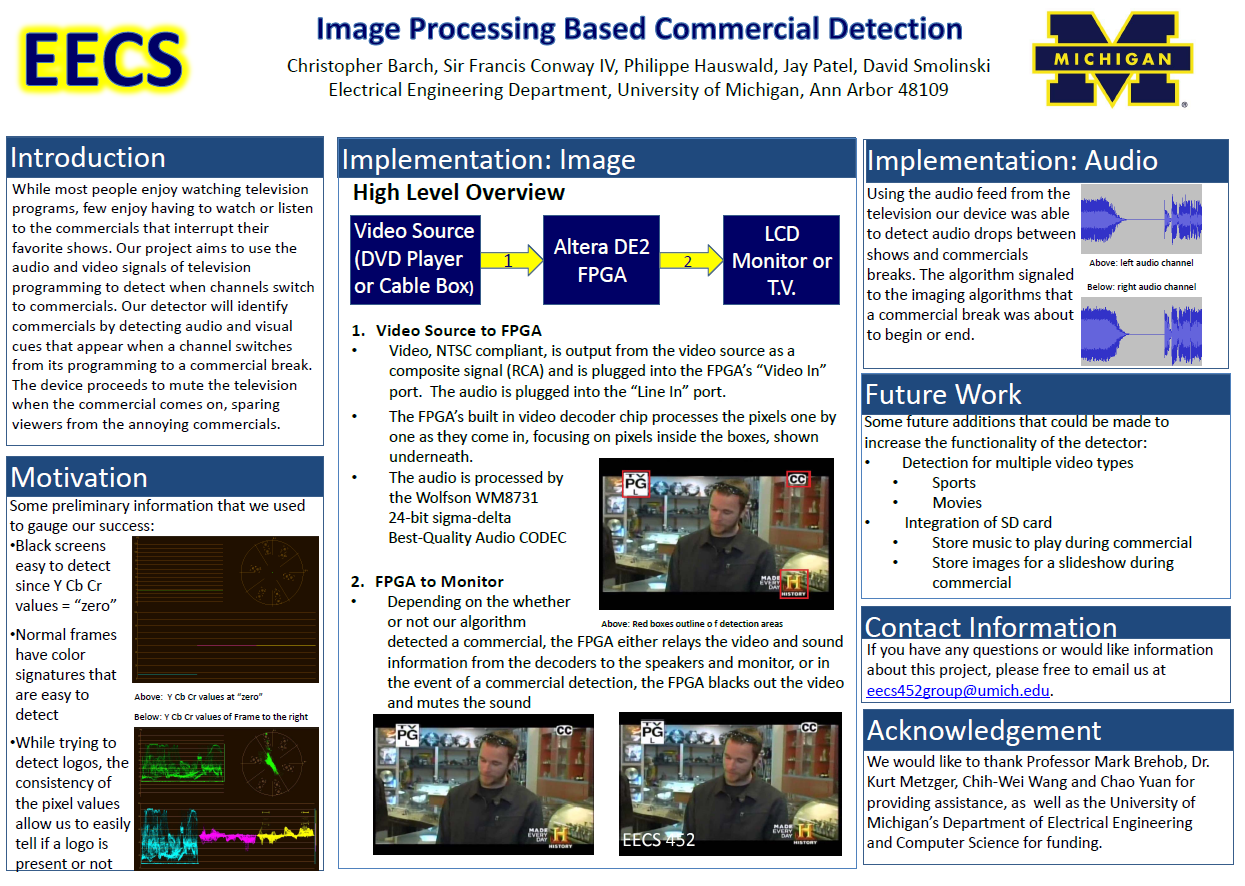 [Speaker Notes: Format-wise, I like this.  Not sure it’s great for talking to.  Bullets are inconsistently spaced which annoys me.  Text is readable.]
Finally: Practice before printing
Consider answering the following questions:
What does it do?
How does it work?
What was the most difficult part?
What would you do differently?
Are there any figures you really need to be able to point to in order to answer that question?
HW2 and the final
HW2
HW2 will be posted on Wednesday
Due Tuesday 12/5
Written report
Due Sunday 12/3
It is a non-trivial part of your grade…
Final
We have a review session in class on Tuesday 12/5.
Expecting to have one on some other time too (discuss)
Exam is on Monday 12/11 4-6pm.
The old finals are a good place to study from for the final.
HW2 is also a good start.  
And of course studying the midterms also useful.
Some material from earlier in the semester is going to be there.